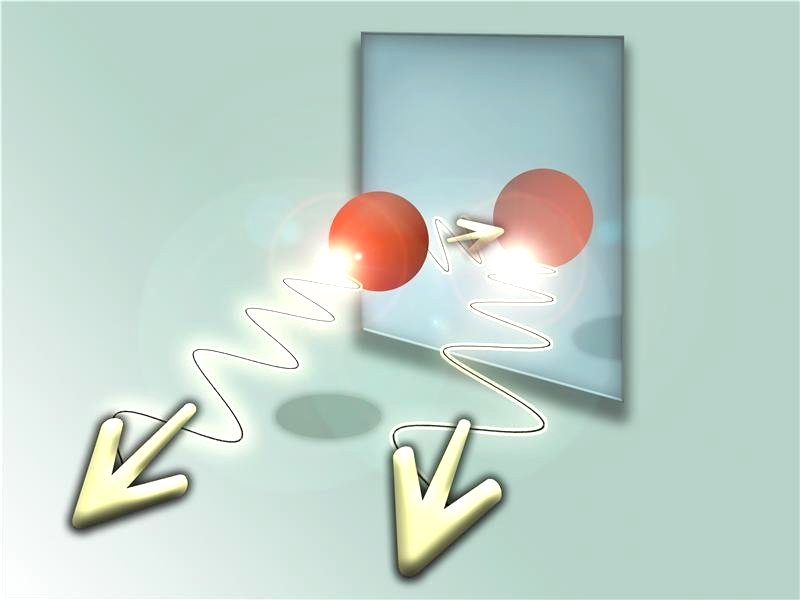 Light interference from single atomsand their mirror images
J. Eschner, Ch. Raab, F. Schmidt-Kaler & R. Blatt
Nature, 2001
Presented by: Yaniv Kurman & Shai Tsesses
Introduction and motivation
The semester taught us that spontaneous emission is not coherent, and therefore cannot create an interference pattern.

However, If we could have interference inside the emitter:

How can we tell?
How would that change the emission?
Can two emitters interact this way?
Experimental setup – Resonance fluorescence
Transmit 650nm
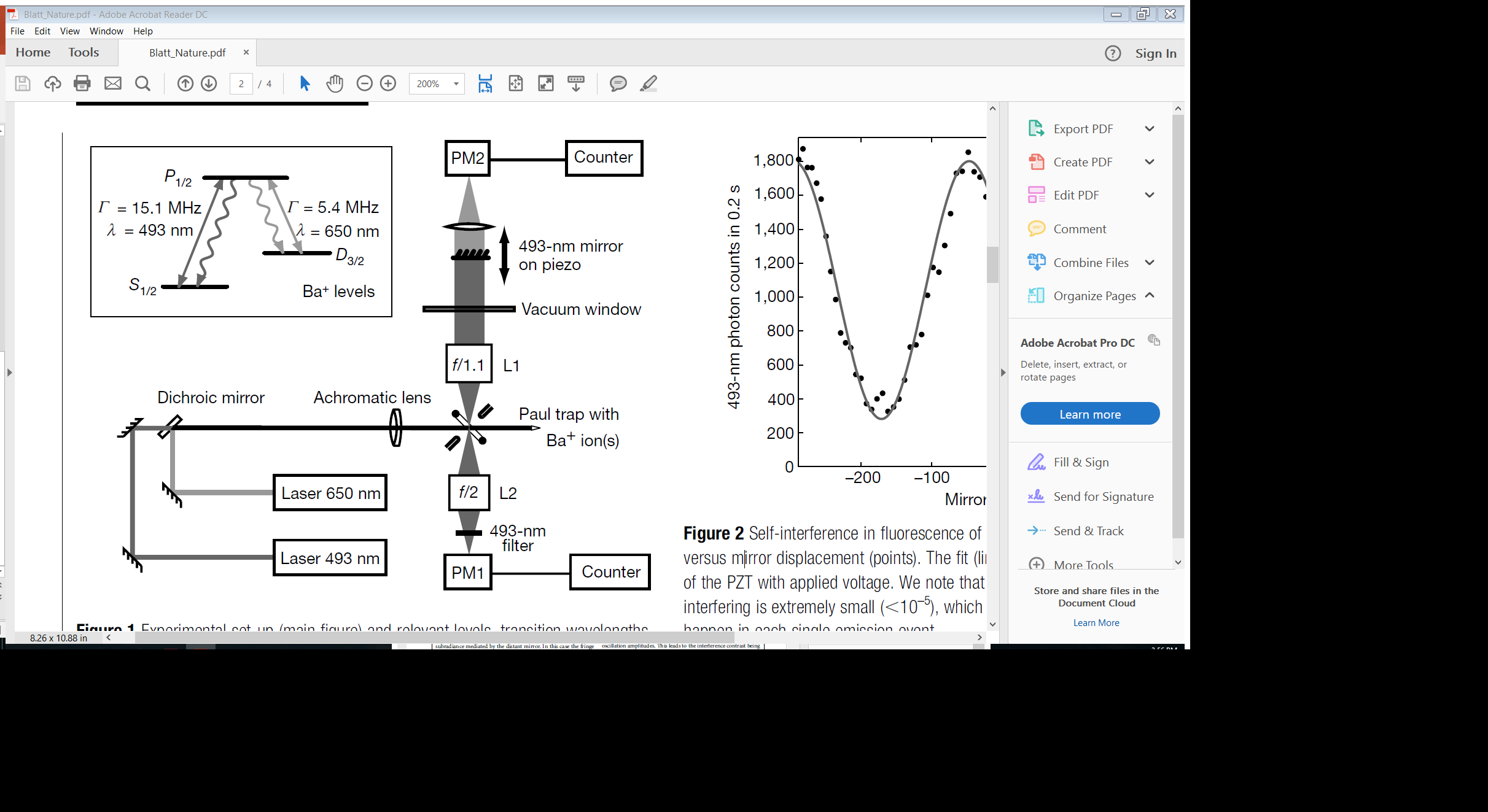 Mirror location is the only
 tunable parameter
How does the spontaneous emission look like?
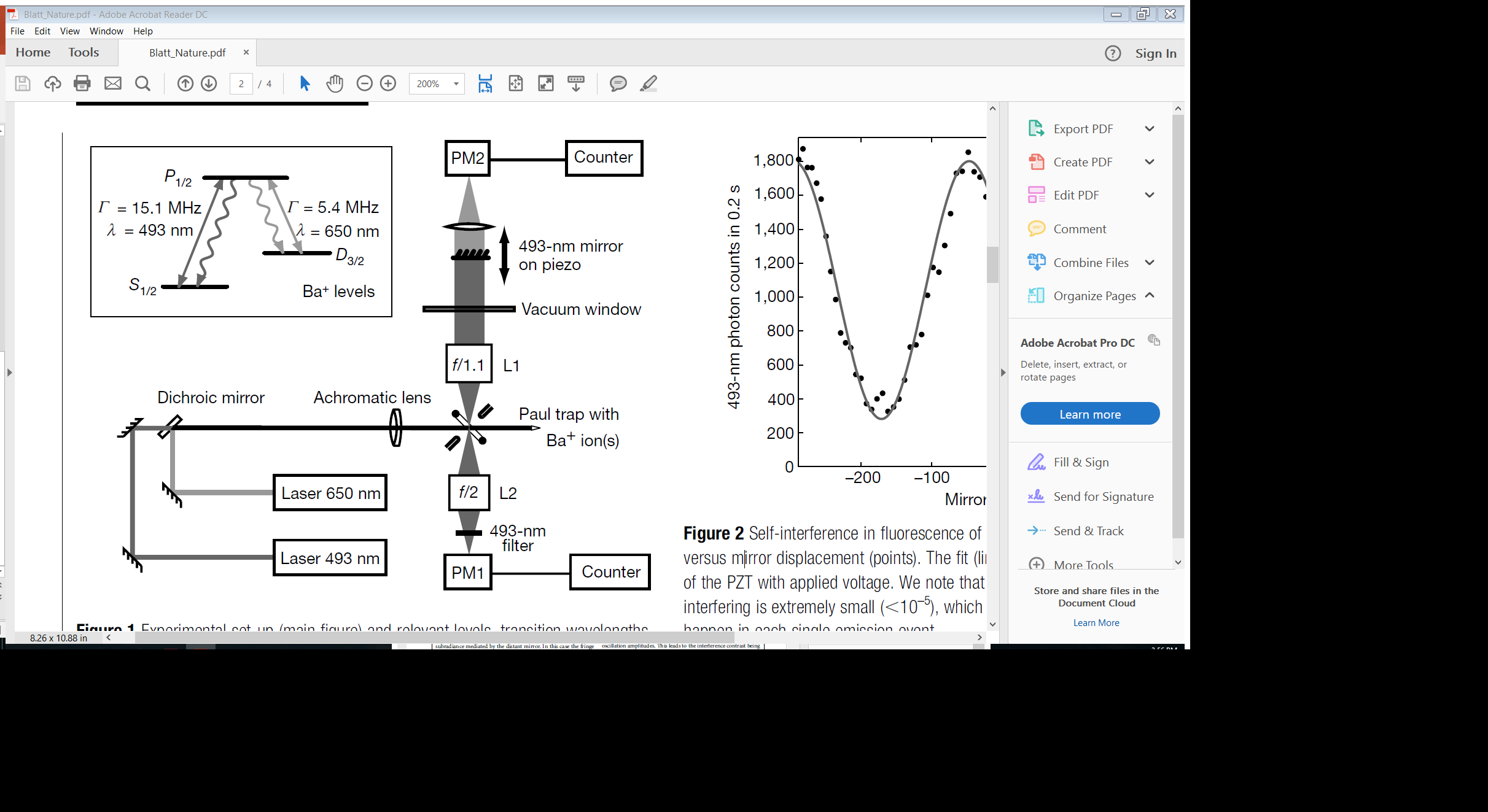 Classical interference – autocorrelation of a field
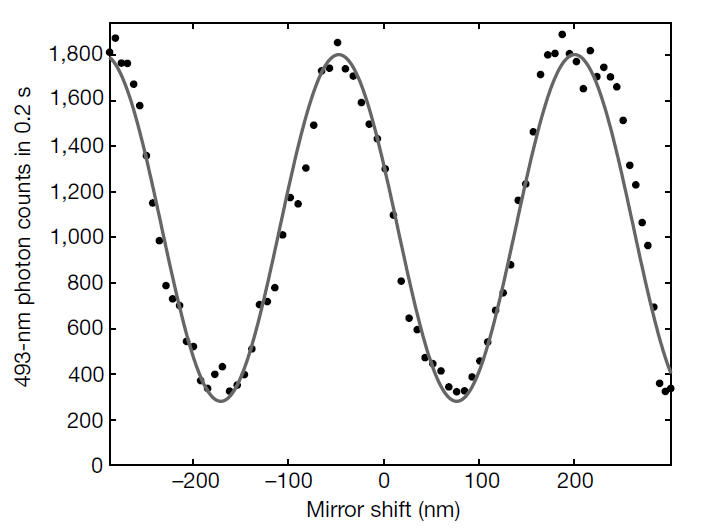 Optical Bloch equations (OBE) - Reminder
Describing interference using OBE
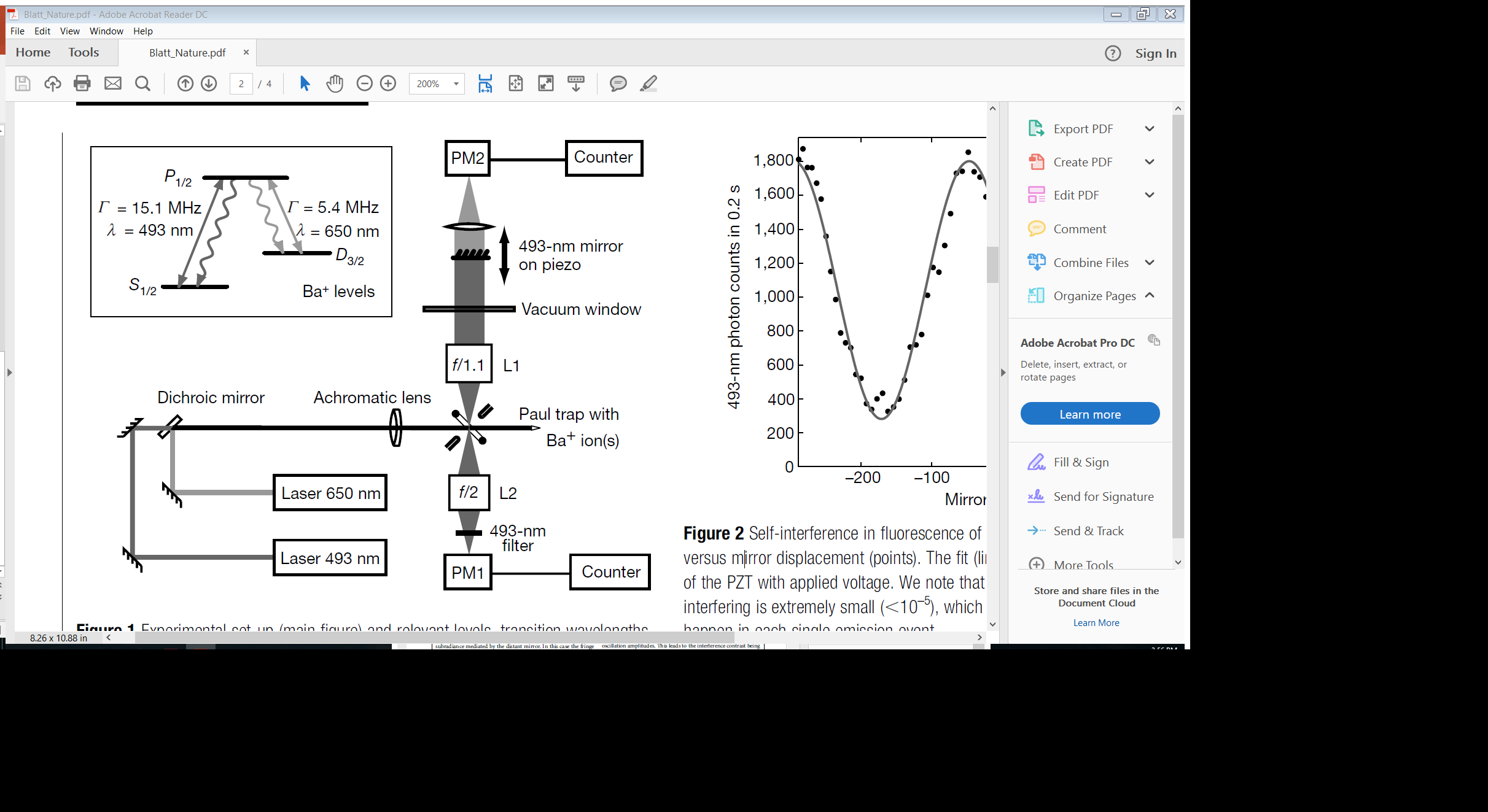 Image atom
Cooperative effect - Superradiance
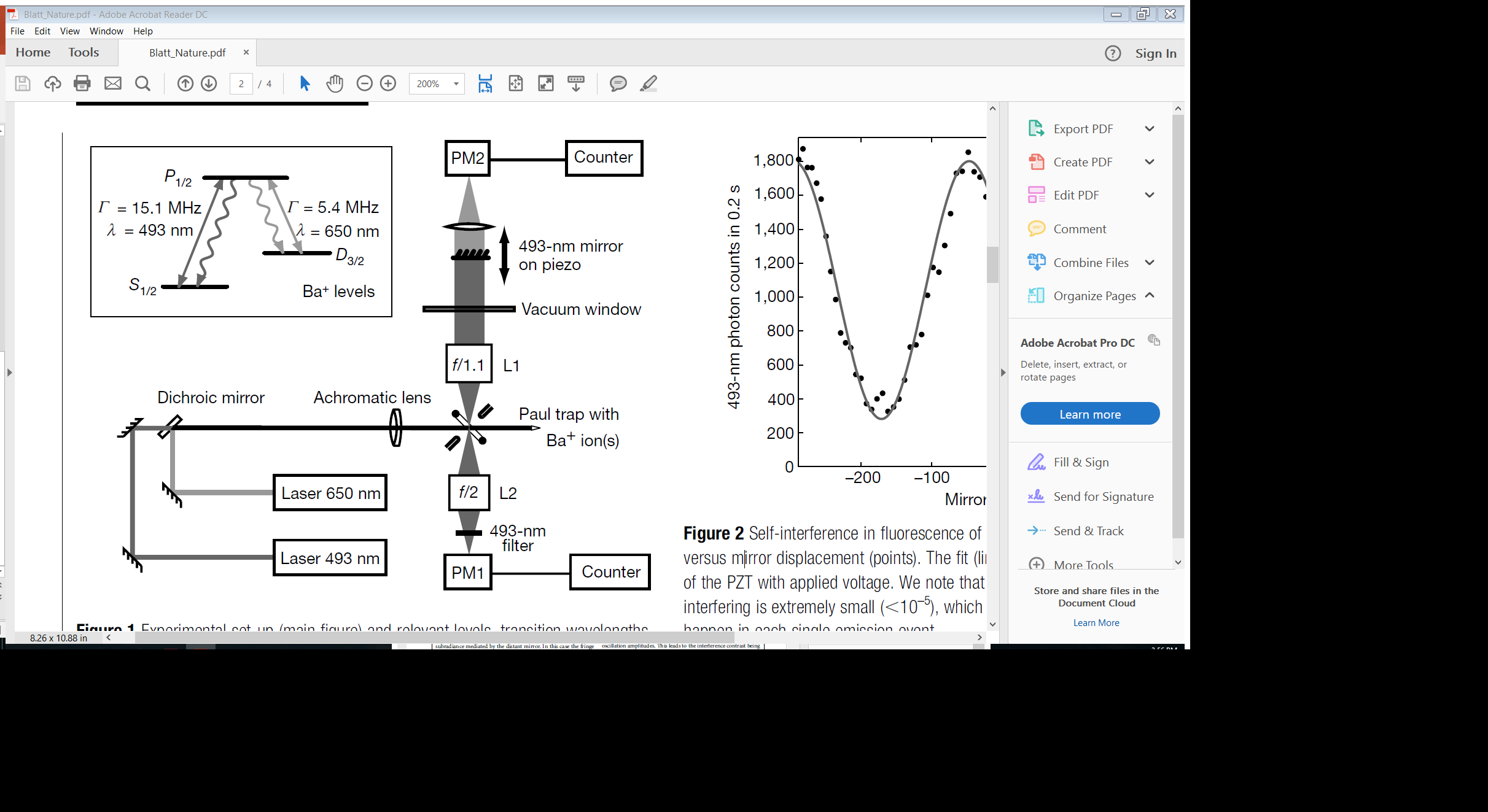 Interference inside the emitter
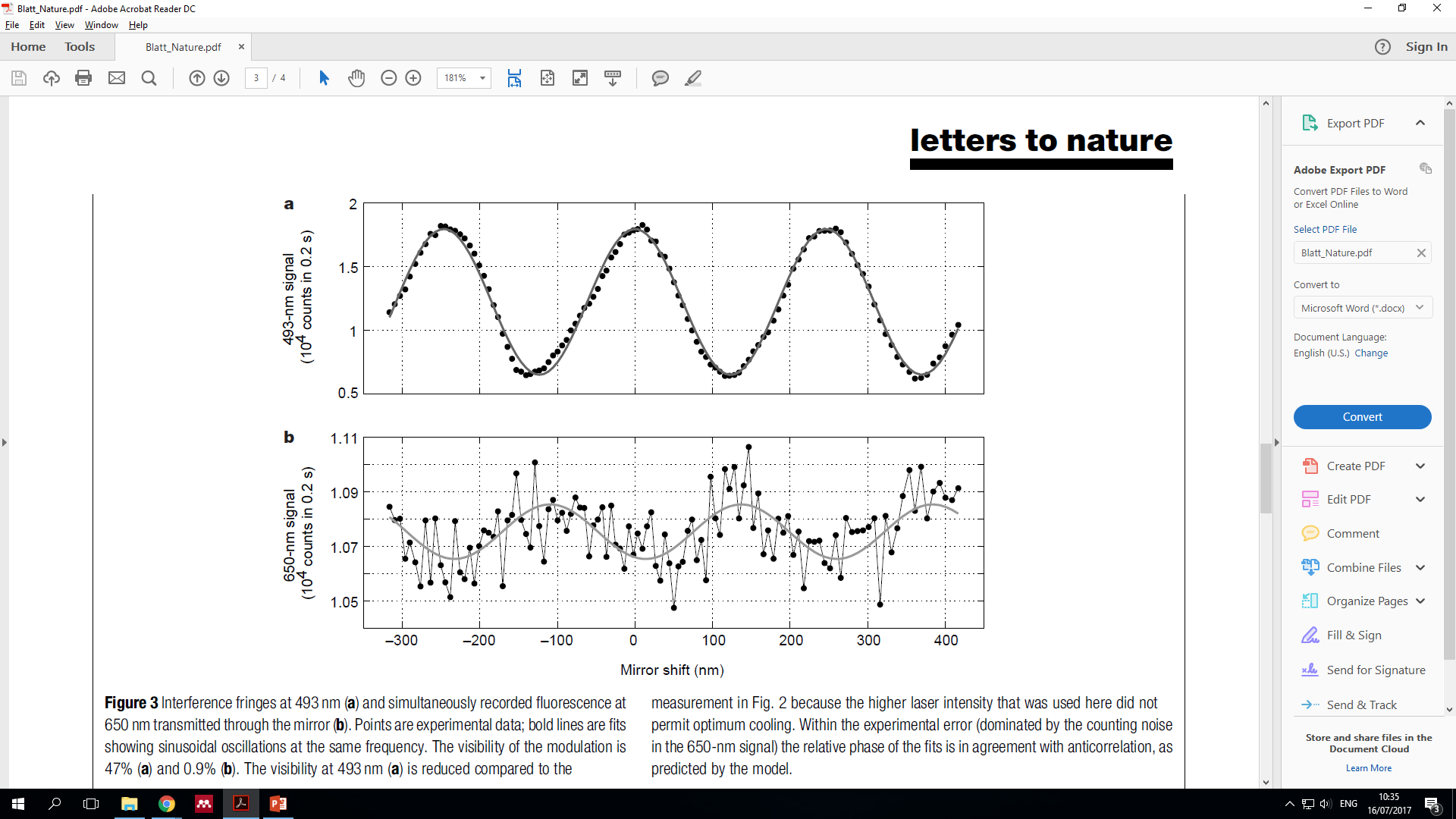 If spontaneous emission is inhibited – the atom must still be excited!

This can be seen from an increase in other transition rates
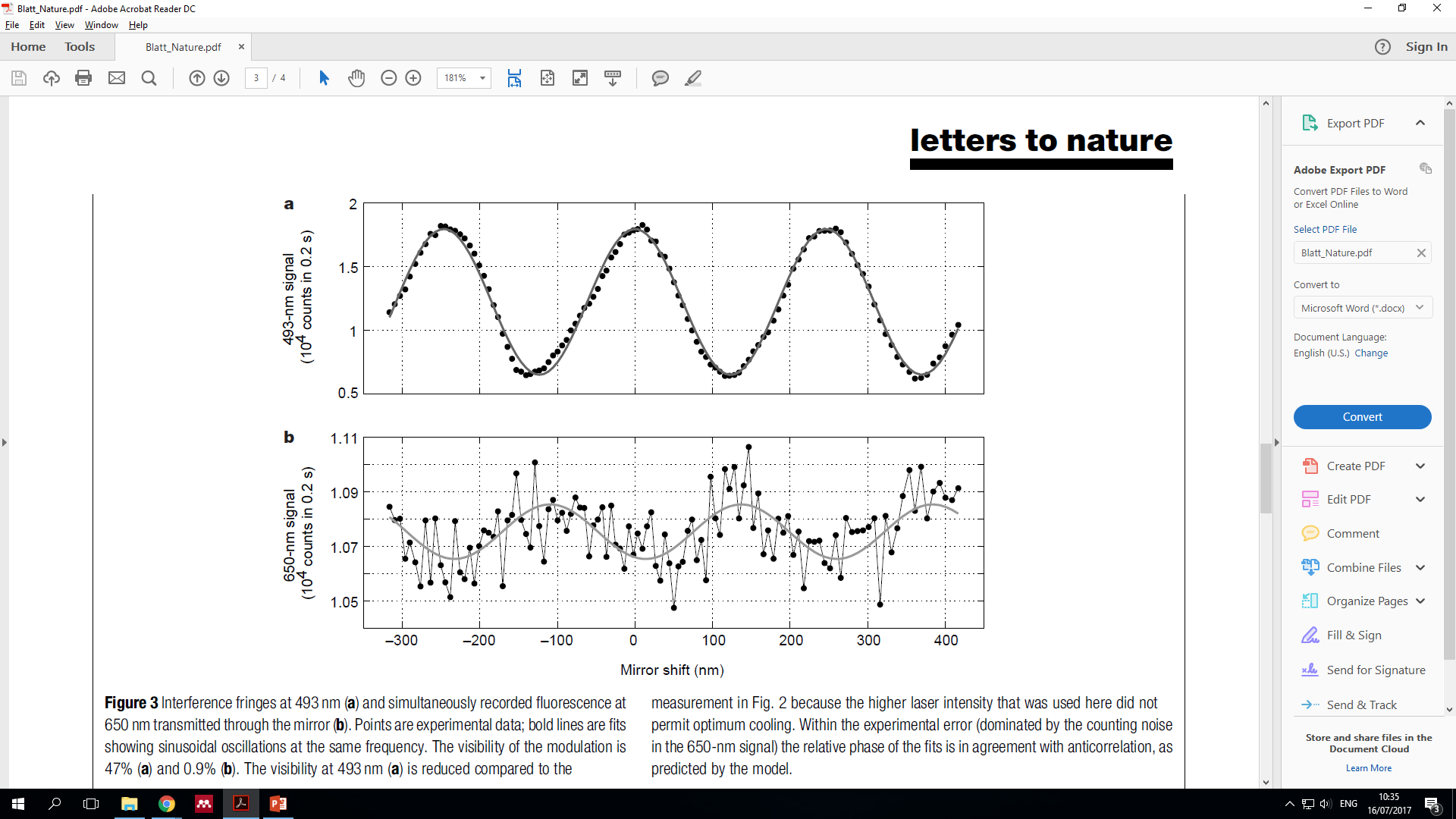 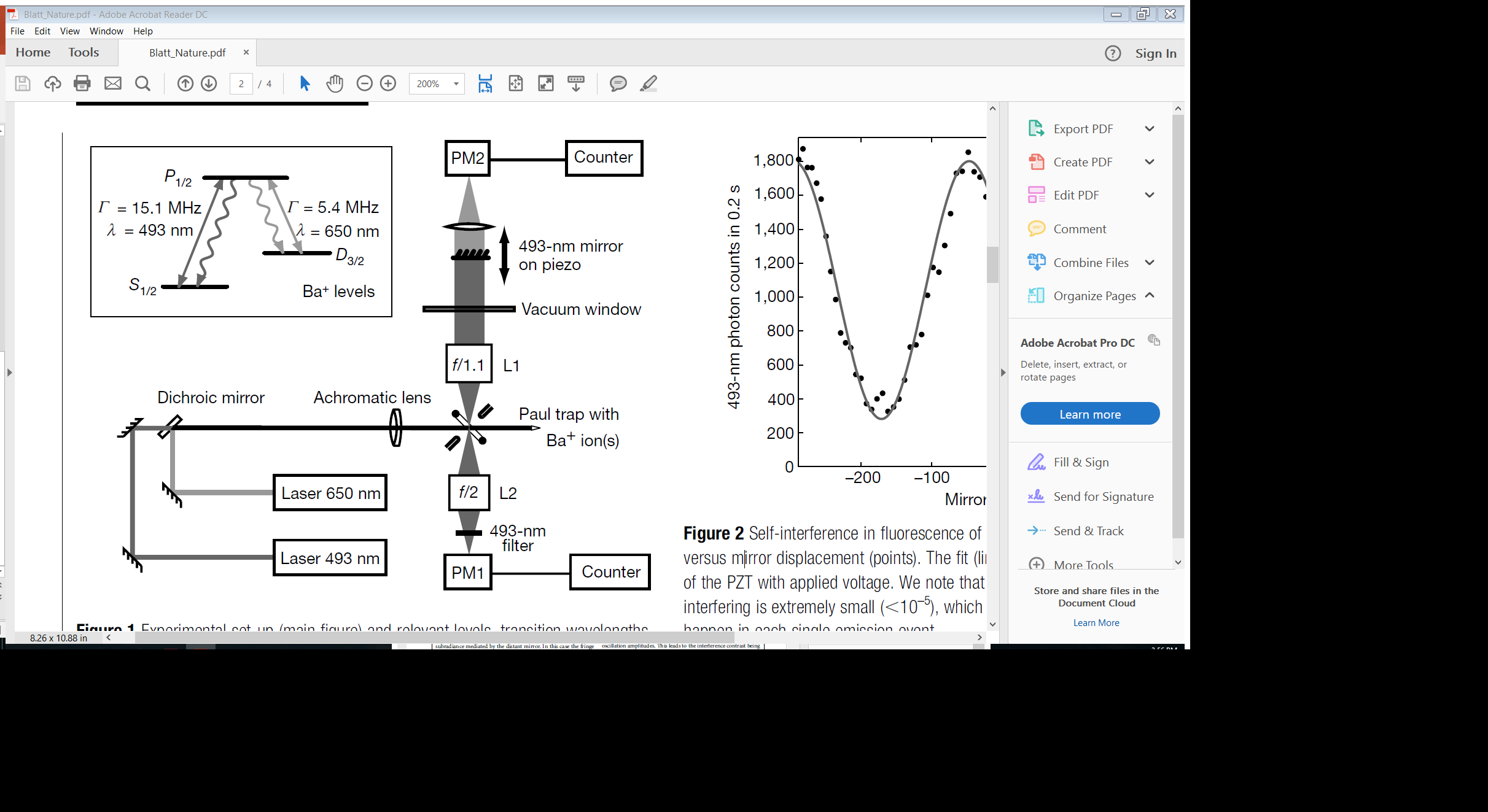 Simultaneous recordings
Alternative view – Purcell effect
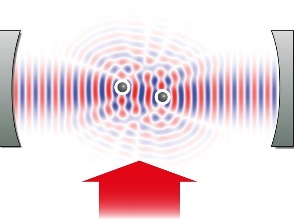 Localization of atoms
Interference between two emitters
Two emitters held and cooled separately, each of them interacts only with the reflected emission from the other




Usually, cooperative effects require the emitters to be really close. 
Here, they are more than a million wavelengths away!
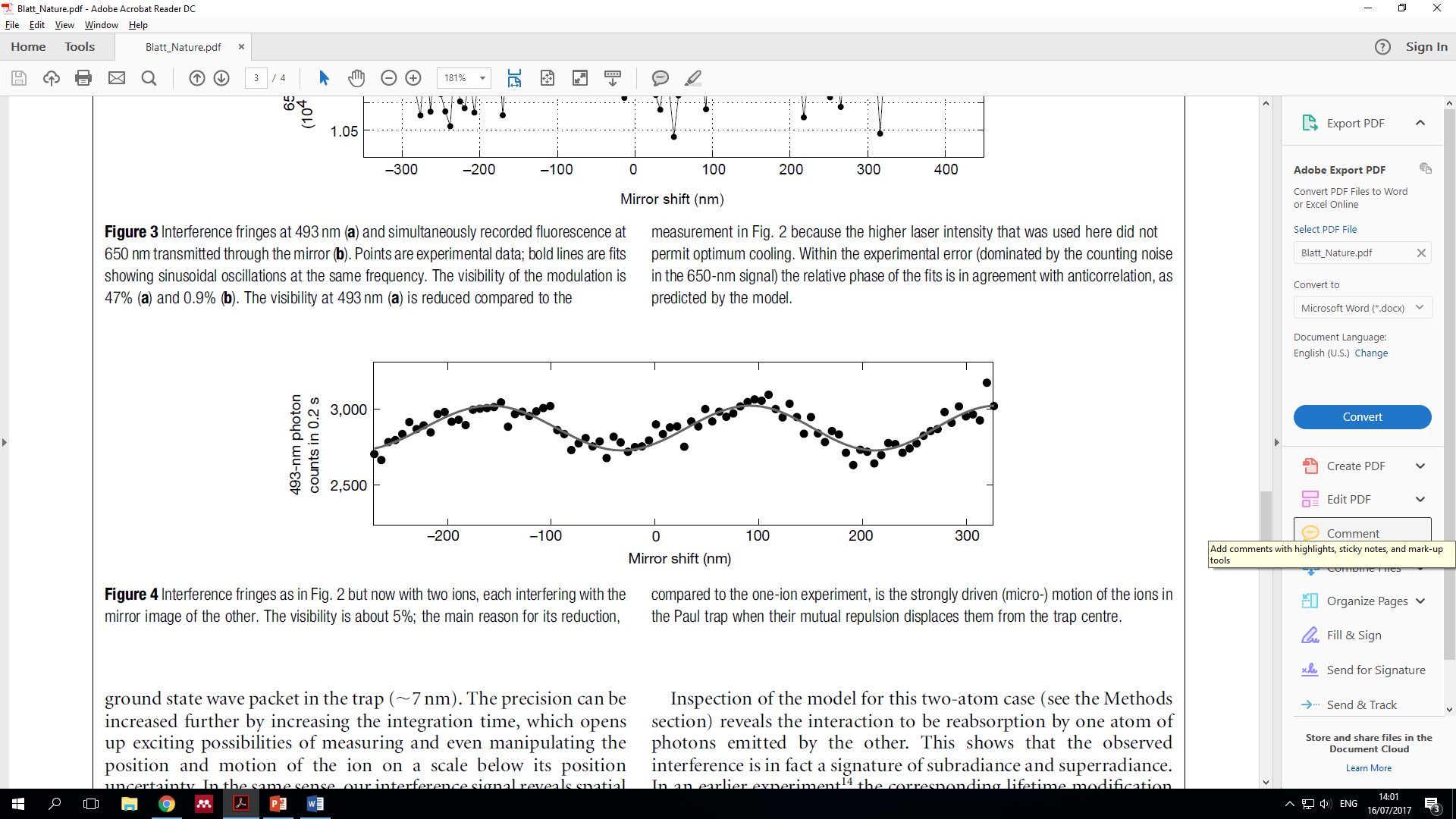 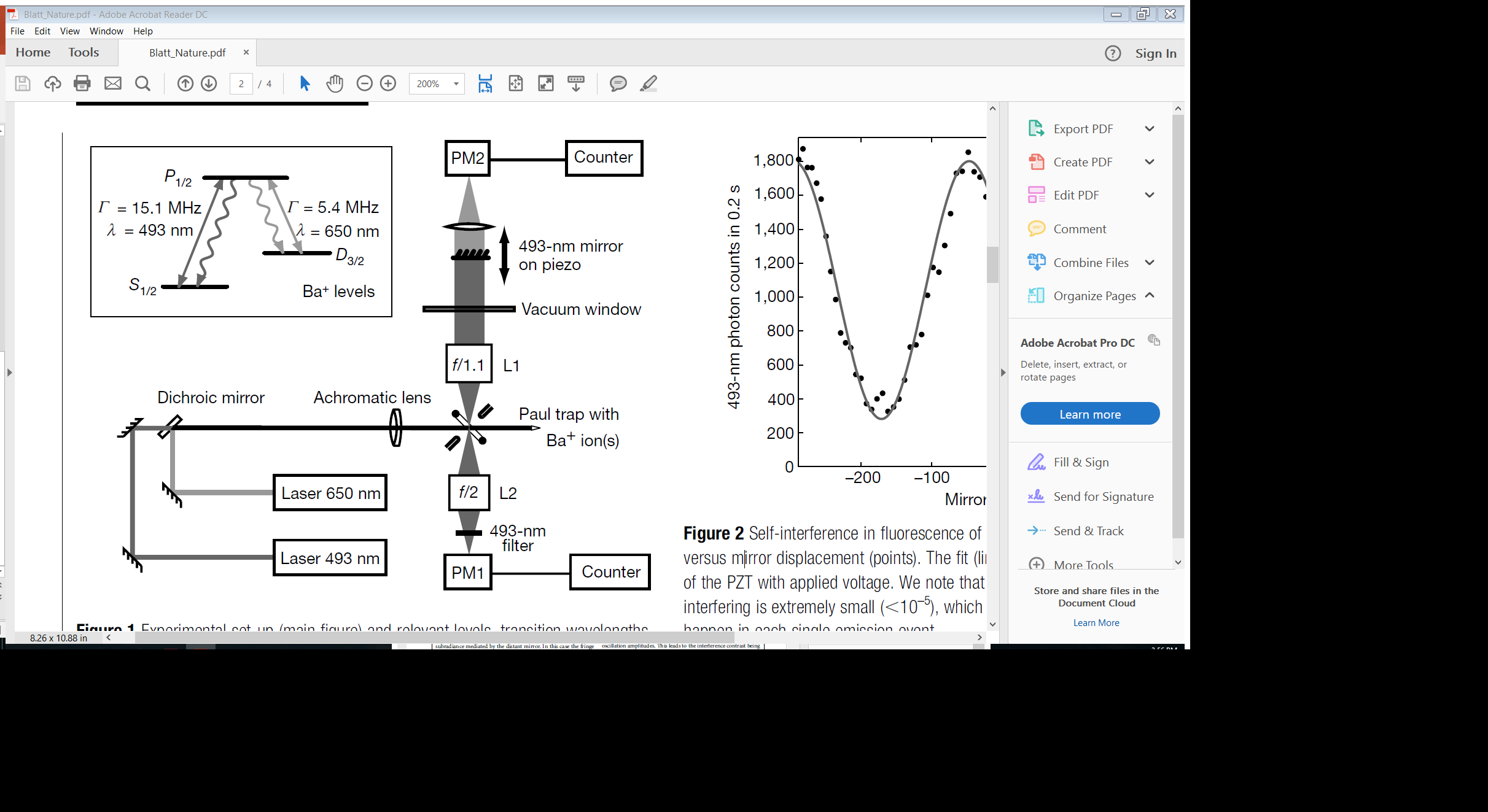 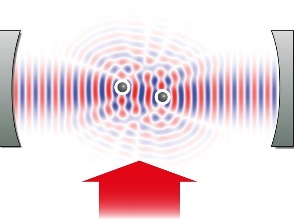 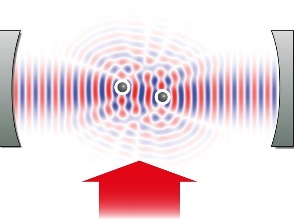 These effects are reminiscent of sub- and super-radiance, as the emitters interact through reabsorption of the electromagnetic field
Summary and conclusions
Interference of light can occur inside the emitter, and may allow us to accurately locate single atoms
Cooperative effects between atoms, which are similar in nature to sub- and super-radiance, can occur at a very large distance
There is no real difference between atom-atom interactions and the interaction of atoms and their mirror images
With a fairly similar configuration, using an engineered retro-reflector, it might be possible to engineer specific multiple atom interactions  
Can CQED be described as interference of an emitter and its mirror images?